JU September Stakeholder Engagement Conference Webinar #1
September 15th, 2016
Demand and DER Forecasting
&
Cybersecurity and Privacy
Agenda for September 15th
Engagement Process Overview
Stakeholder Engagement Schedule
Jan 2016
Sep
Feb
Mar
Apr
May
Jun
Jul
Aug
Oct
Nov
Dec
2017
DSIP Final Guidance
Initial DSIP Filings
Supplemental DSIP Filing
Advisory Group Mtgs
Initial DSIP 
Stakeholder Engagement*
Distribution Planning**
Supplemental DSIP
Engagement Groups
Grid Operations
Market Operations
Stakeholder
Conferences***
*Initial DSIP engagements dates based on individual JU workshop schedule during this period. **ITWG beginning in March, EG begins in May.
*** Stakeholder engagement conferences to engage a wider set of participants to inform technical discussions and share Engagement Group results, as needed and in consultation with the Advisory Group
Source: Updated plan for stakeholder engagement process as reflected in May 5th DSIP filing
Supplemental DSIP Engagement Structure
The Advisory Group, an ongoing group, comprised of approximately 15 organizations representative of the breadth of stakeholders that are a party to the proceeding created to guide the engagement process. 
Includes Commission staff, DER providers, public utilities, and organizations representing large customers, residential and small commercial customers, wholesale market and retailers and environmental advocates.
Engagement Groups May – mid-September intended to foster shared understanding on the technical details and strive toward common ground through discussion and feedback.  The Groups were organized around the topic categories included in the Final DSIP Guidance.
Engagement groups were open to participation by all stakeholders through in-person and virtual meetings
Engagement Conferences in July, August and September open to participation by all stakeholders for the JU to share updates on the various topics in development for the SDSIP and to solicit feedback from stakeholders.
Stakeholder Engagement Opportunities
Attend the September stakeholder engagement conference webinars
September 20 – Granular Pricing and DER Sourcing – Register
9:30 – 9:35	Introductions
9:35 – 10:05	Granular Pricing & Q/A*
10:05 – 11:25	DER Sourcing & Q/A*
11:25 – 11:30	Summary & Wrap-up



Visit the Joint Utilities of New York website to learn more about the JU stakeholder engagement effort and potential opportunities for involvement: www.jointutilitiesofny.org 
Email us at info@jointutilitiesofny.org for additional information or with questions and concerns
*The Q/A portion of the conference will address the questions received in advance plus those received during the session. If you have questions to pose now or additional questions that are not covered during the conference, please email info@jointutilitiesofny.org.
Please refer any interested colleagues to jointutilitiesofny.org for more information
Distribution System PlanningDemand & DER ForecastingLaura Manz (ICF)Mark Domino (National Grid) & Mike DeMatteo (National Grid)
Demand & DER Forecasting Charter
Purpose: Explore common ground in approaches regarding the evolution in planning the distribution system in New York as Distributed Energy Resource (DER) penetration increases and as the market evolves while meeting customers’ needs and complying with the DSIP Guidance Order
Topics and Scope:
Demand & DER Forecasting is Essential to Utility Planning Process
Developing accurate demand & DER forecasts is critical for the identification of system needs during load flow analysis and decisions to be made during the planning process. 
Historically, utilities have relied on top-down and deterministic approaches in projecting transmission and distribution (T&D) loads, which have been an effective and efficient tool for planning purposes and will continue to be a valuable element in future planning processes. 
As the penetration of DER continues to grow, there is a greater need to complement these historical top-down forecasts with more granular, bottom-up forecasts. The development of bottom-up and probabilistic approaches for forecasting both demand and DER output will enable more accurate representation of the system in all levels of load flow models to help planners understand when and where constraints may emerge as DER penetration increases.
Current State of Demand & DER Forecasting
There is a broad diversity in the approaches and pace that individual companies are taking with respect to the development of demand & DER forecasts. 
Most companies have conducted demand forecasts down to sub-station level and for some, the top-down approach continues to be the most cost effective way of meeting system and customer needs. 
Current penetration levels of DER have already caused impacts on load growth for some utilities. 
Efforts have begun to develop more granular DER forecasts that predict customer activities, behaviors and decisions and integrate bottom-up approaches into planning. 
Each company has developed their own roadmap for forecasting and the diversity in approaches. 
Reflecting the differences in individual company’s system design, DER penetration level and monitoring information etc.
DER Growth Forecasts
DER growth forecasts should reflect technology advances, policy guidance, market environment, and how customer profiles influence the adoption of DERs. 
At low penetration rates, the impact of DER growth can be adequately represented through load modifiers, but as larger quantities are integrated, these technologies should be explicitly forecasted in order to accurately account for the increased uncertainties presented by the characteristics of each DER technology type and its impact on the system. 
The granularity of the DER growth forecasts and the need for detailed, bottom-up approaches will depend on a set of utility-specific factors:
Each utility’s distribution system design
System information and modeling capabilities
DER penetration
The internal development roadmap for forecasting, including improved tools, methodologies and data resources
DER Growth Forecasts
Impact of DER growth in load forecasts and planning
Increased penetration of DER will create both locational and aggregate impacts on the system, making it increasingly important for planners to understand the impacts of DER on a granular, circuit level, and then build on the analysis to determine the aggregate impacts on the system presented by these technologies. 
As new DER types gain a foothold in the marketplace, their deployment should be reflected in a utility’s forecast and their impact on peak loading and energy forecasts should be evaluated by technology and penetration level. 
Additionally, as these DER growth forecasts become more fully integrated into load forecasts, advanced modeling tools using probabilistic methods will be leveraged to assess the impact of DERs on load factor, load profile, system efficiency, and other relevant metrics.
Incorporation of DER developer data
To the extent that it is available, data inputs from DER developers and other stakeholders may be considered as an additional input to the development of DER growth forecasts. 
Future stakeholder engagement will inform decisions about potential development of more defined processes for collecting and incorporating developer data.
Coordination with NYISO Forecasts
Coordination between utilities and the NYISO has already been occurring on long-term demand forecasts as well as the evaluation of the impacts of energy efficiency, demand response, PV and other renewables on peak demand and energy forecasts. 
Future coordination between NYISO and utilities on demand & DER forecasting will be expanded through both existing and new channels, which will help maintain the collaboration with regard to forecasting approaches and better reflect the impact of DER on load growth in NYISO’s zonal forecasts and its related planning process.
Demand and DER Forecasting Q & ATimothy Duffy (NYISO)  Mark Domino (National Grid)Mike DeMatteo (National Grid)Laura Manz ( ICF)
Grid Operations Cybersecurity and Privacy Scott Graves and Kenya Jackmon (ICF)Mikhail Falkovich (JU)
Cyber and Privacy Working Group Topics and Scope
Purpose: Explore common ground in approaches regarding the cybersecurity and privacy concerns in New York as Distributed Energy Resource (DER) penetration increases. 
Topics and Scope:
JU Cybersecurity and Privacy Framework
The JU developed the JU cyber and privacy framework to establish a cyber/privacy framework to ensure a common approach to cybersecurity and privacy. 
Information risk arises when the confidentiality, availability, or integrity of data can be compromised.  To mitigate risk the Framework recommends the integration of cybersecurity in the Risk Management  process for the protection of Confidentiality (C), Integrity (I) and Availability (A) of  Utility information and information systems:
The Framework is flexible enough to meet each utility at its current Risk Management/Cybersecurity capability
The Risk Management process is a holistic approach to identifying threats, vulnerabilities and mitigation strategies. 	
Ensure information security decisions are risk-based.
Cybersecurity and Privacy concerns should be incorporated into the systems development lifecycle.
Bring all stakeholders to the table with a vested interest in the success or outcome of the mission or business function.
Demonstrate linkage between cybersecurity and the success/outcome of the business or mission function.
Business drive approach to cybersecurity
Cybersecurity enables the business objective of the Utility by controlling operational risk.
Identifies Business 
Decision/Risk
Defines business 
processes
Implements business 
processes
Informs Business 
Decision/Risk
Defines Security 
Controls
Implements Cybersecurity
Controls
JU Cybersecurity and Privacy Framework
The Framework recommends a set of actions (a control set)  to defend against cyber and physical attacks for utilities and third parties.
 This control set is  based on  the National Institute of Science and  Technology (NIST) Special Publication (SP) 800-53  rev 4. Security and Privacy Controls for Federal Information Systems and Organizations.
Defines 27 total control families, 9 of which are related to privacy .
Maps to ISO/IEC standards and the Generally Accepted Privacy Principles (GAPP) 
Aligns with the NIST Cyber Security Framework
Basis for other control documents to include NIST Internal/Interagency Report (NISTIR) 7268 Guidelines for Smart grid Cybersecurity
The Framework is flexible enough to meet each utility at its current Risk Management/Cybersecurity capability.
What does the Framework mean for Stakeholders?
The recommended Cybersecurity and Privacy controls cover a range of protections to address operational risk.
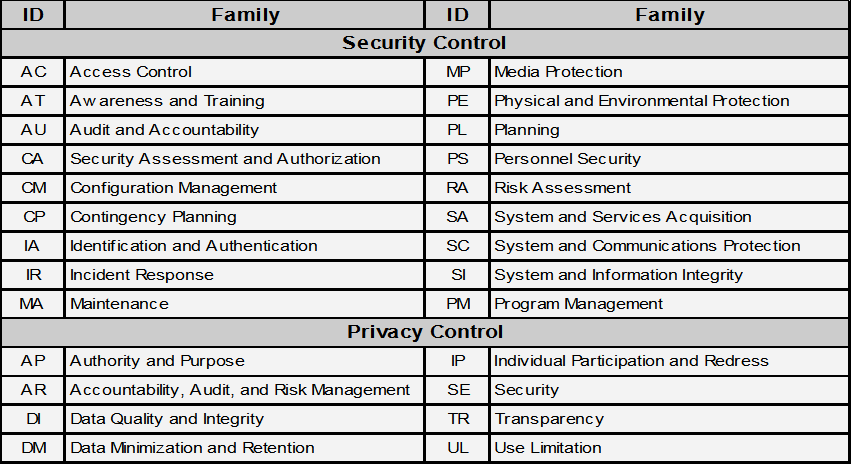 JU Cybersecurity and Privacy Framework
Access Control (AC)
Utilities will define a process to manage access control based on system sensitivity and importance. The process should consider:
 which information systems/components require authentication,  
an account management process, 
access control schemes  (e.g. role-based access control (RBAC),) 
restrictions on access controls (least privilege/separation of duties.) and, 
remote access requirements
Risk Management and the Risk Assessment
Utilities must use due diligence to ensure shared data is protected due to increased data-sharing between utilities, customers, and third parties. 
The risk assessment is a crucial tool in the risk management process
Assumptions
There is no common validation/vetting process across the JU for the third party’s requesting information. 
Questionnaire to determine security posture
Security artifacts  based on third party cyber program this is what can be requested. ( ISO Certification letters, Corrective action reports, SOC 2 audit reports)
Risk decision/recommendation
Utility has the right to require specific controls in contractual language.
Utility has the right to deny data request should the third party not have adequate security controls.
Timeline
Short Term
The Utility’s Cybersecurity and or Privacy teams will be to support risk assessment activities and requests as they are submitted. 
Long Term – Recognition of value for a common process
Utilities  are working toward a common framework for vetting third parties requesting data.
Reference  Documents
Information Security Forum General Information Security Practices
NIST Cybersecurity Framework
NISTIR 7628: Guidelines for Smart Grid Security
NIST SP 800-53: Security and Privacy Controls for Federal Information Systems and Organizations
NIST SP 800-30: Guide for Conducting Risk Assessments
NIST IR 8062: Privacy Risk Management for Federal Information Systems
DOE DataGuard Energy Data Privacy Program
AICPA Generally Accepted Privacy Principles
ISO/IEC 27001 Information Security Management
ISO/IEC 27002 Code of Practice for Information Security Controls
ISO/IEC 27005 Information Security Risk Management
ISO/IEC 29100 Privacy Framework
Cybersecurity and PrivacyQ & AMikhail Falkovich (Con Edison / O&R) Kenya Jackmon & Scott Graves ( ICF)
Wrap – up
Stakeholder Engagement Opportunities
Please fill out the short survey after the webinar if you have any additional questions or feedback regarding the material or engagement process
Please join us for the next stakeholder engagement conference via webinar:
September 20 – Granular Pricing and DER Sourcing – Register
9:30 – 9:35	Introductions
9:35 – 10:05	Granular Pricing & Q/A*
10:05 – 11:25	DER Sourcing & Q/A*
11:25 – 11:30	Summary & Wrap-up



Visit the Joint Utilities of New York website to learn more about the JU stakeholder engagement effort and potential opportunities for involvement: www.jointutilitiesofny.org 
Email us at info@jointutilitiesofny.org for additional information or with questions and concerns
*The Q/A portion of the conference will address the questions received in advance plus those received during the session. If you have questions to pose now or additional questions that are not covered during the conference, please email info@jointutilitiesofny.org.
Please refer any interested colleagues to jointutilitiesofny.org for more information
Thank you for joining us!
Please contact info@jointutilitiesofny.org 
or 
visit our website www.jointutilitiesofny.org for more information